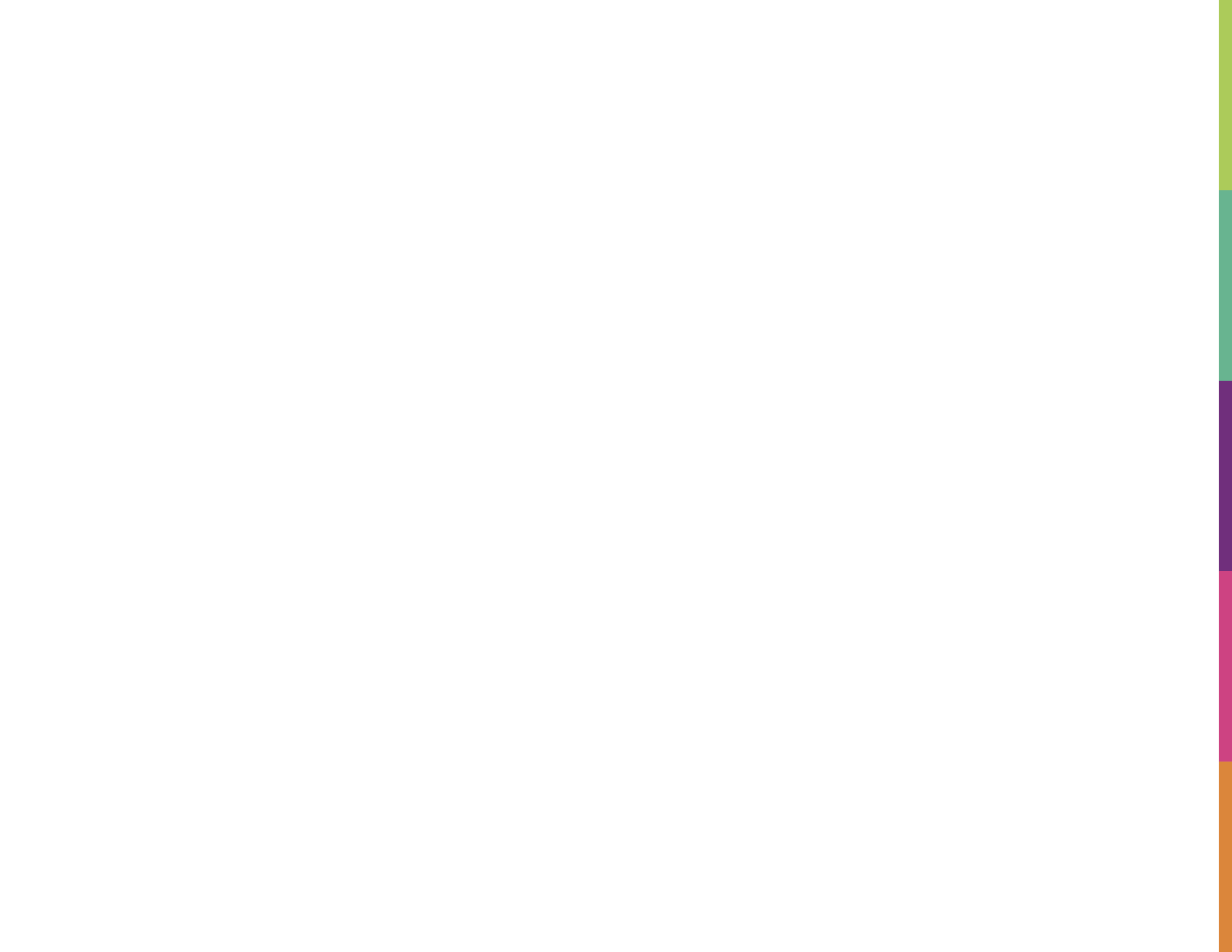 VI. Versión Pública de la Declaración Patrimonial.
       Para conocer la versión pública de la declaración patrimonial de los servidores públicos del Instituto Municipal de Cultura de Saltillo, acceder a la ruta siguiente: 

http://www.declaranetcoahuila.gob.mx/sidp/publica/?q=030
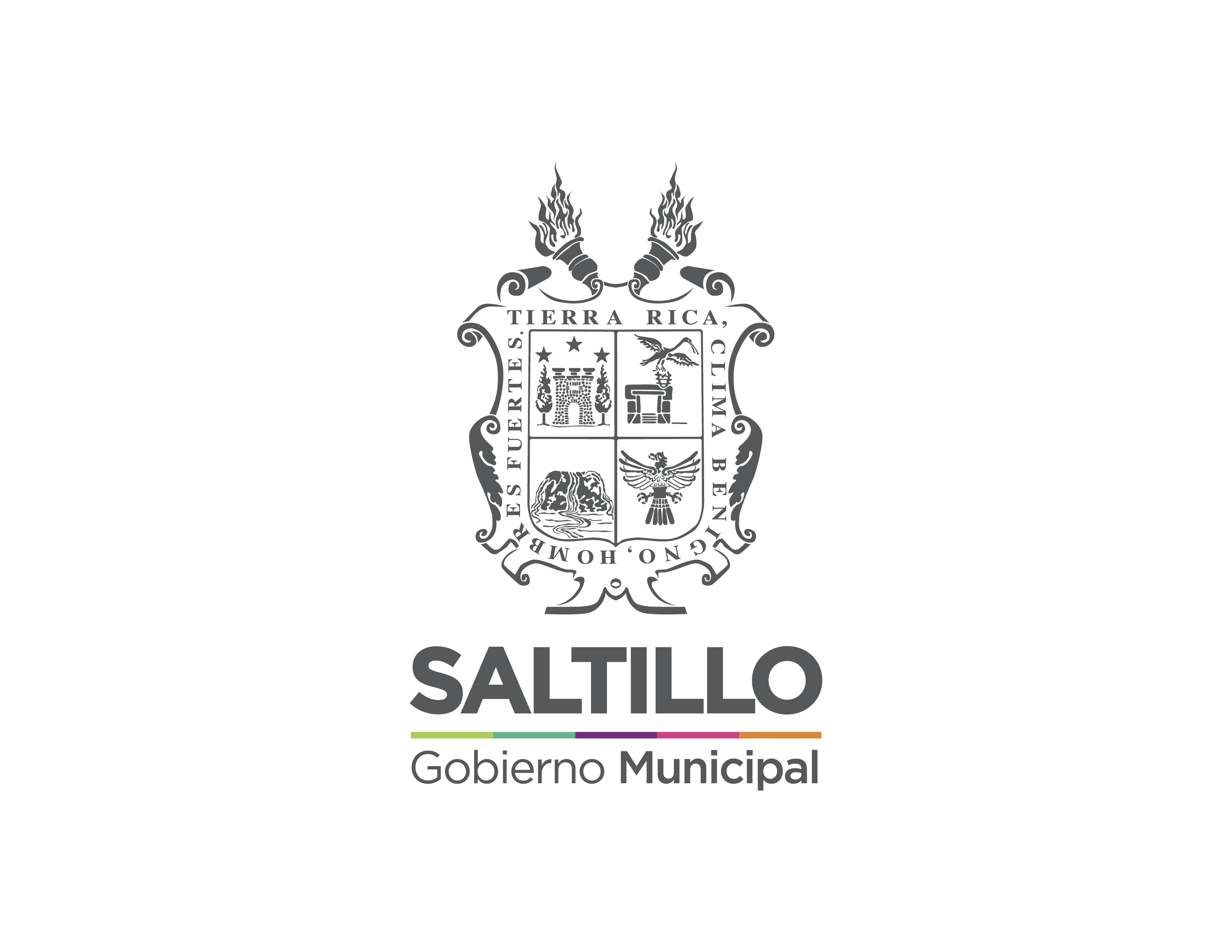 INSTITUTO MUNICIPAL DE CULTURA DE SALTILLO
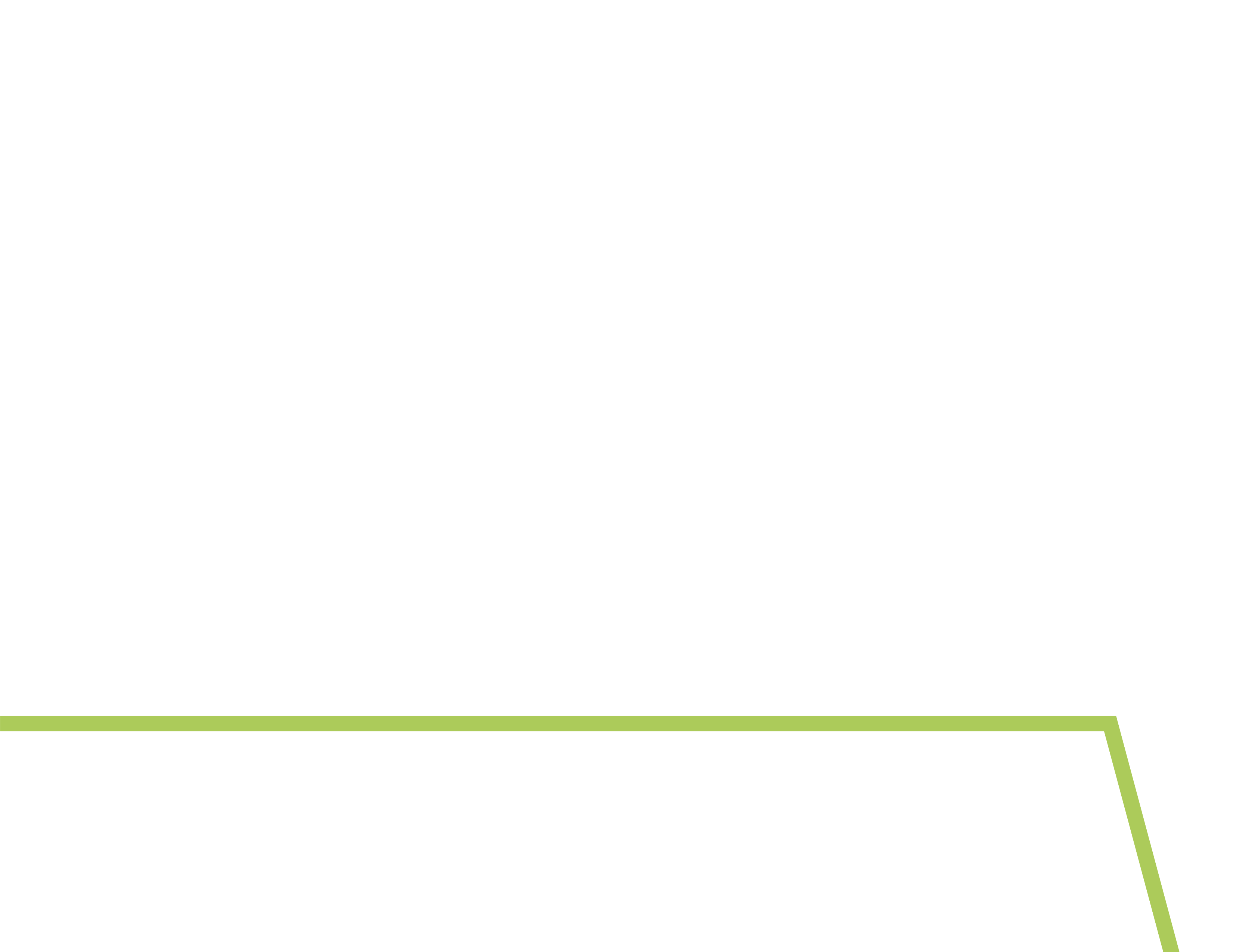 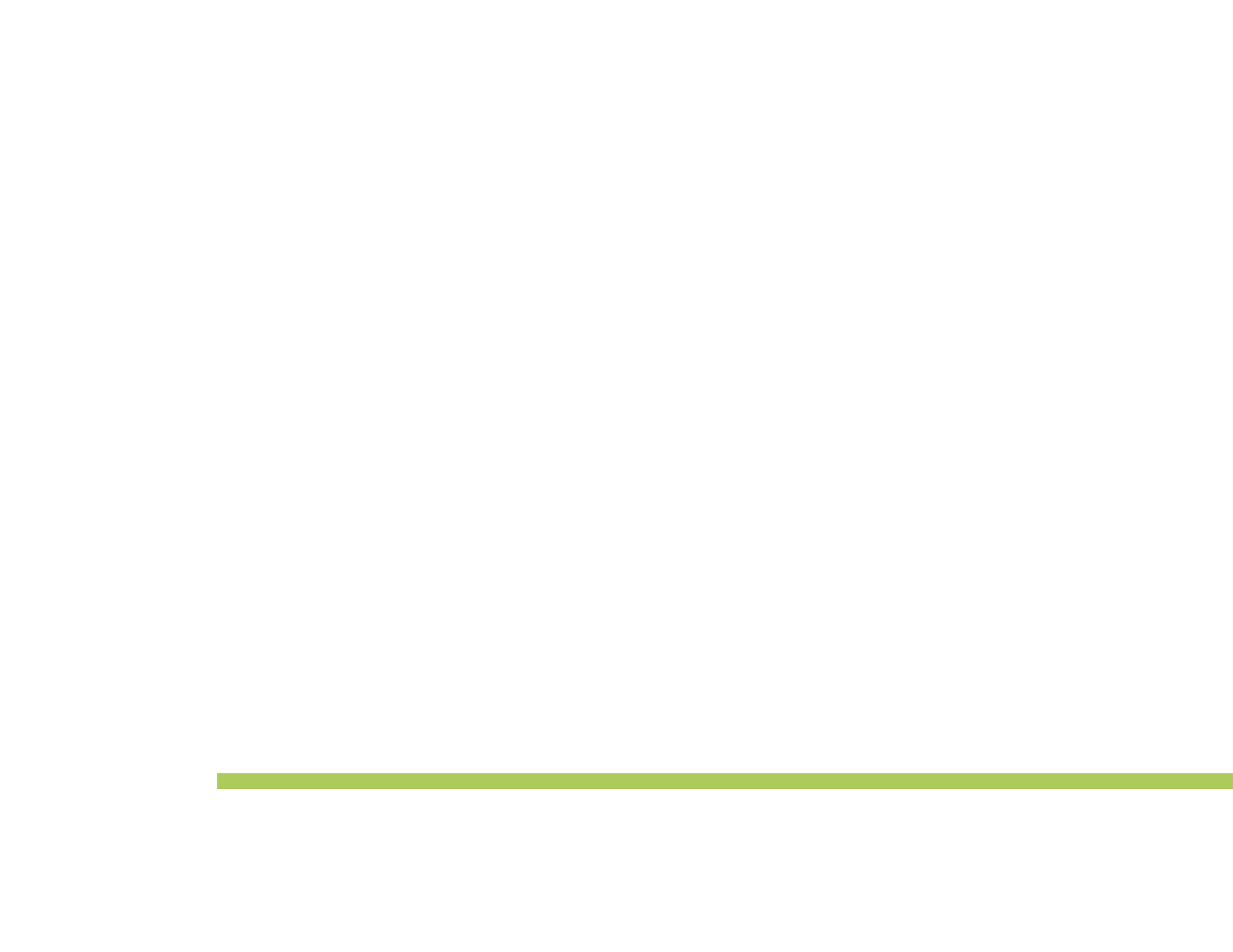 Fecha de revisión y/o actualización de la información: 1 de julio de 2018
Área responsable de generar la información:
 Secretaría Técnica
Nombre del Responsable: Lucía María Ríos Valdés
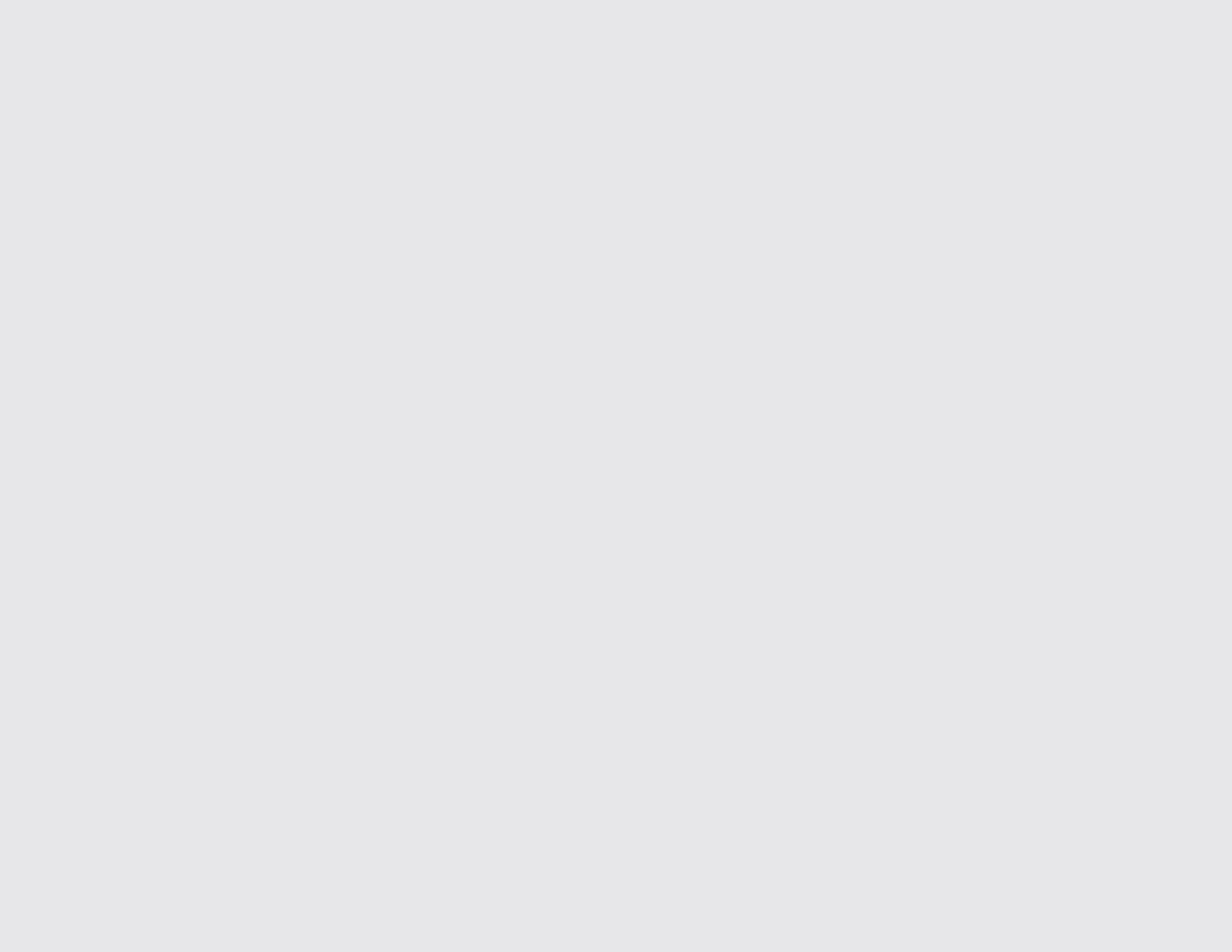 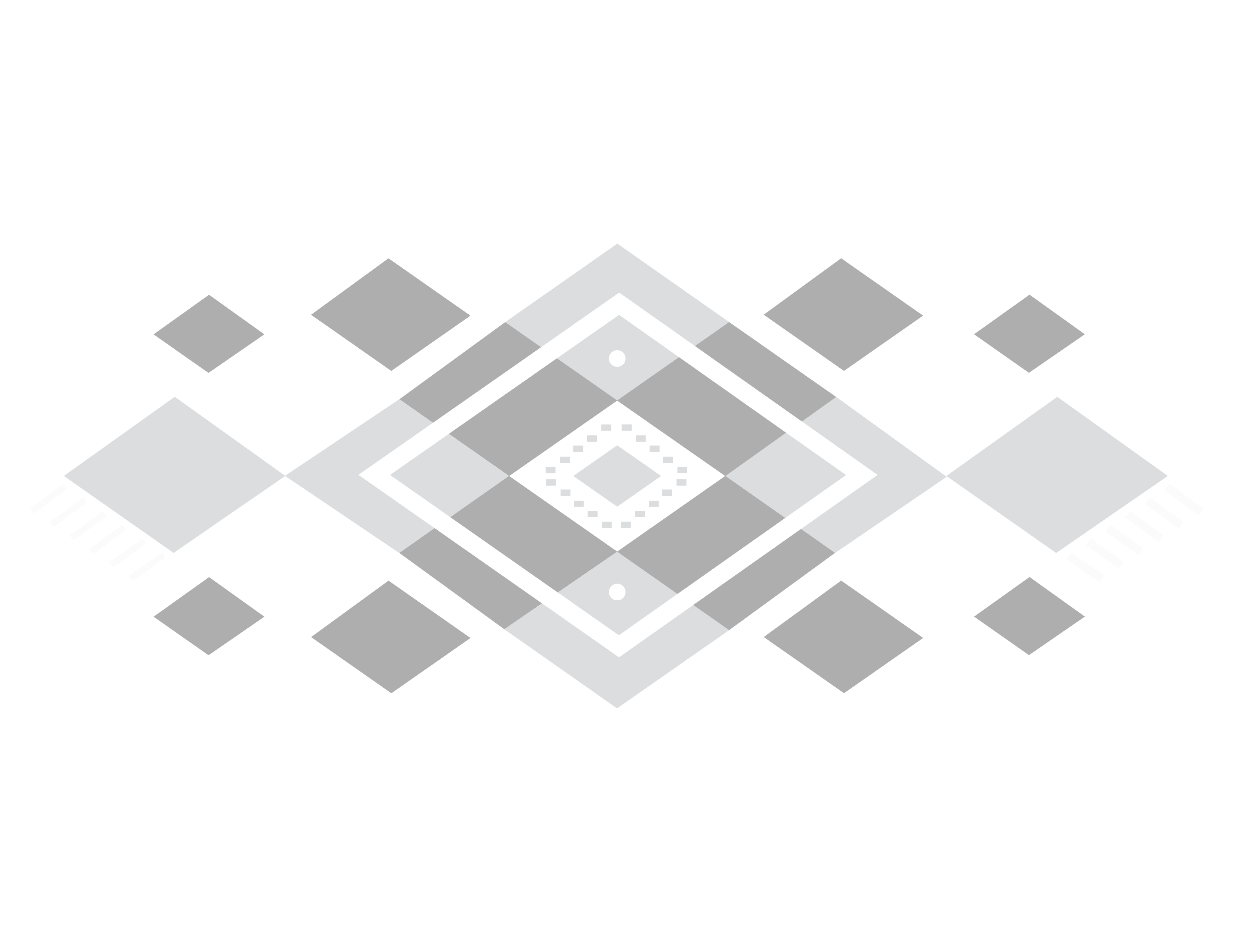 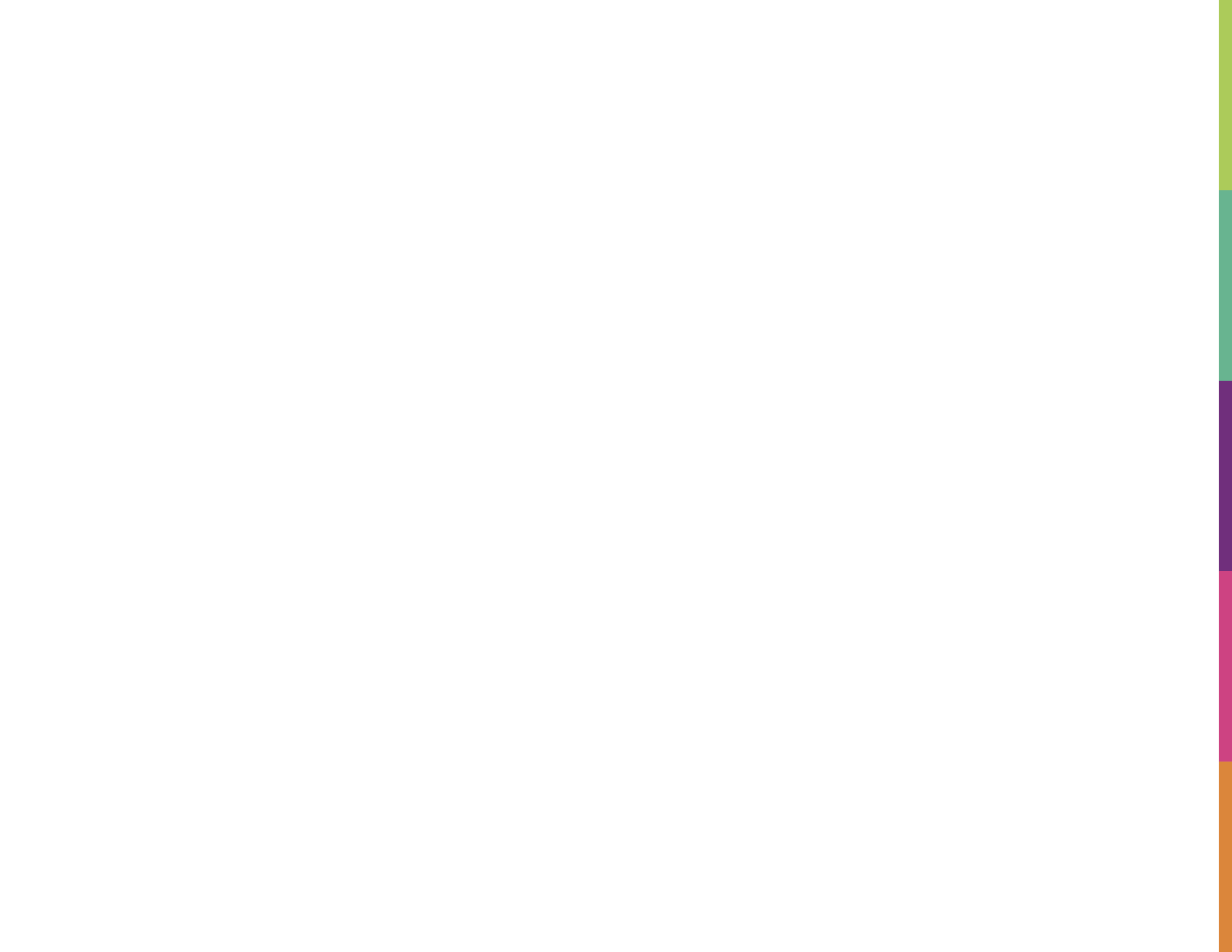 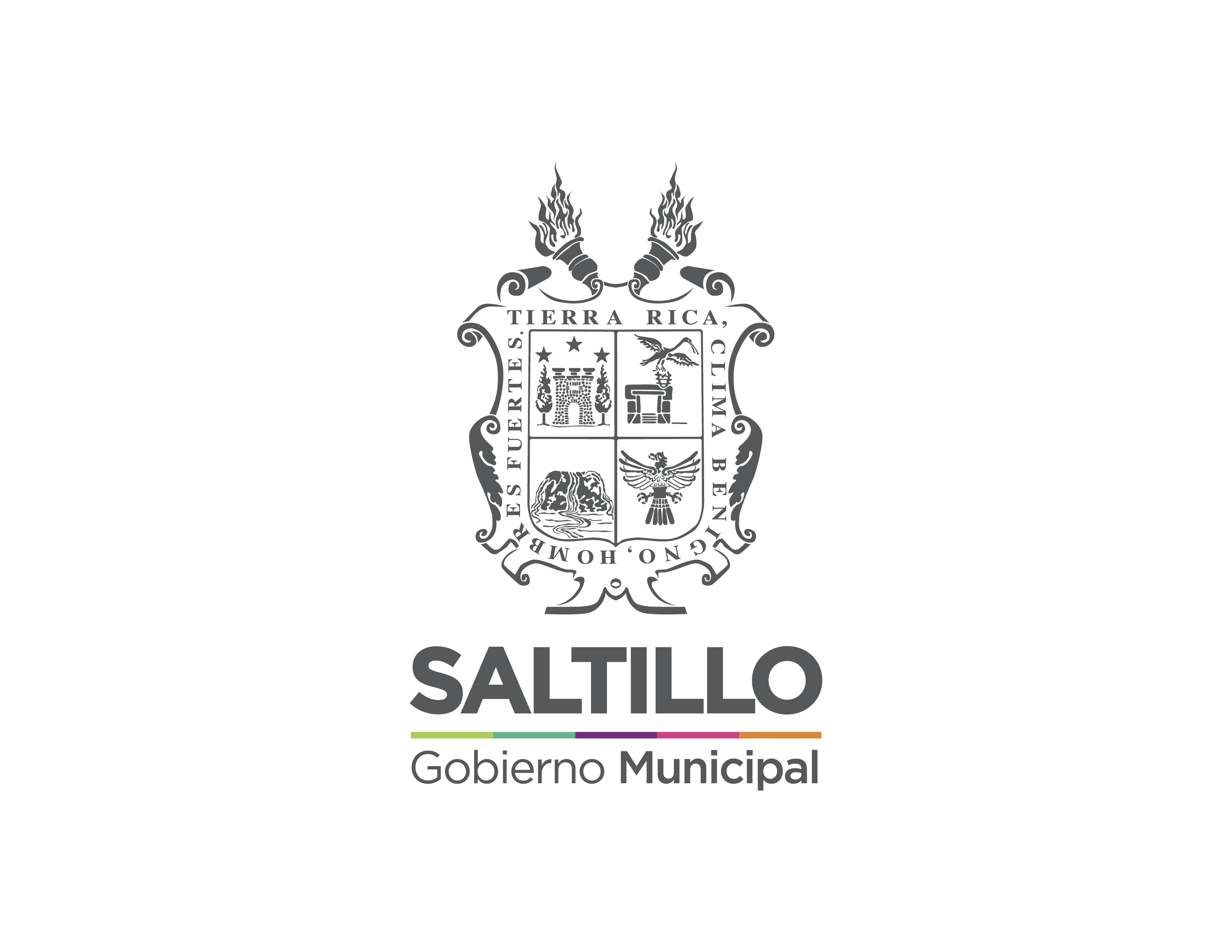 INSTITUTO MUNICIPAL DE CULTURA DE SALTILLO